Тема урока: «Построение изображений, полученных с помощью  линз»
Автор: Шарыпина Ольга Васильевна, учитель физики ГБОУ СОШ №137 Калининского района Санкт- Петербурга
К какому виду источников относятся:
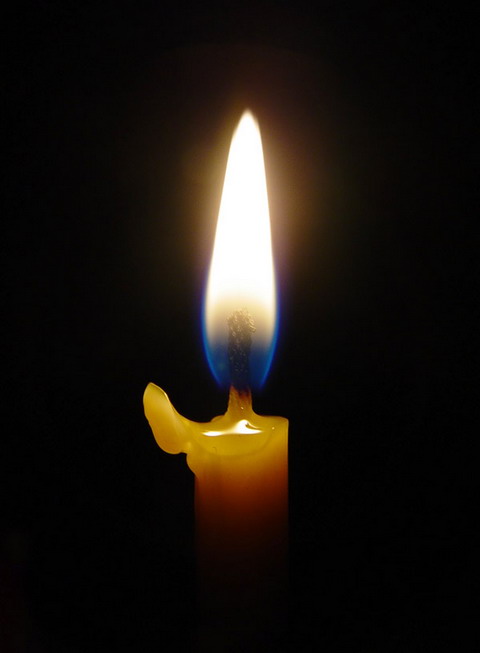 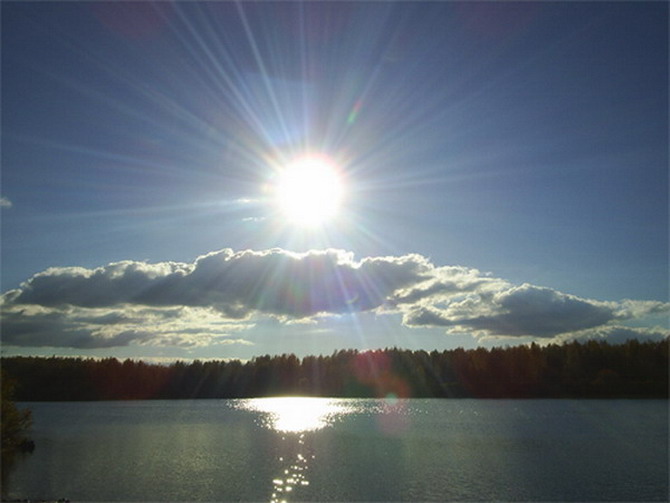 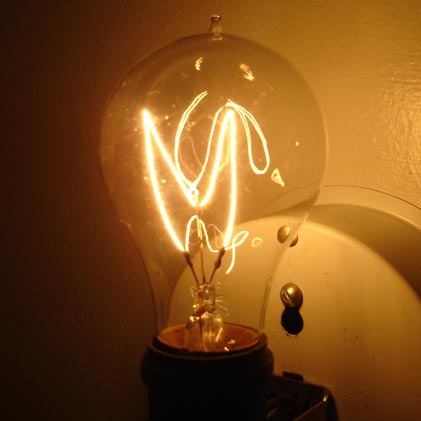 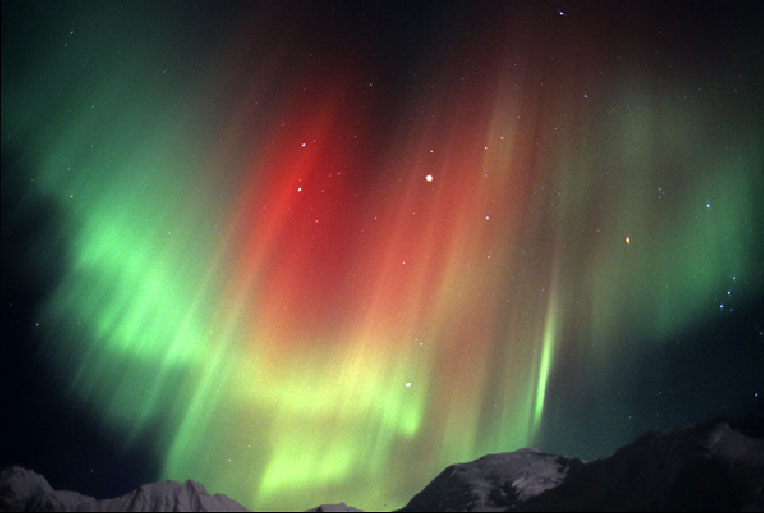 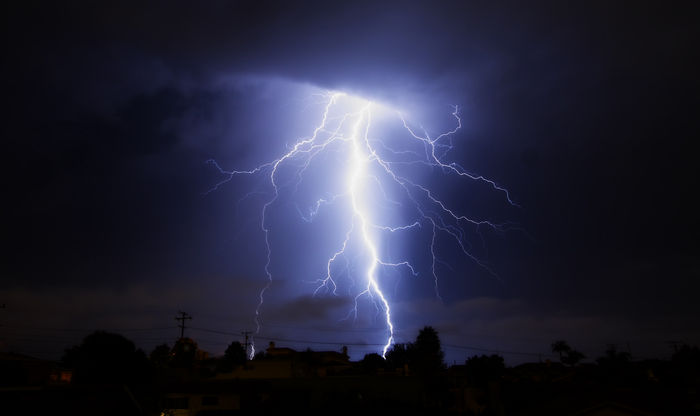 На тело падает
 свет от солнца.
 Можно ли Солнце 
считать точечным 
источником?
Можно ли свет маяка
или костра считать
 точечным 
источником?
Свет карманного фонаря
 можно увидеть на расстоянии
 1,5 км. Можно ли его считать 
точечным источником?
Сравните оптические силы изображенных линз
А)
ное
В)
зой
1.  Лин               называется прозрач     
тело, ограниченное с двух сторон сферическими поверхностями
2. 



                  а)                                                в)
F
F
Тема урока: «Построение изображений, полученных с помощью  линз»
Построение изображений, полученных с помощью линз
F
Построение изображений, полученных с помощью линз
F
Фокальная плоскость
Собирающая линза
Фокус
Двойной фокус
Главная оптическая ось
Фокус
Двойной фокус
Оптический центр
Оптическая ось
Ход лучей в собирающей линзе
Луч проходящий через оптический
 центр не преломляется
Луч проходящий параллельно 
главной оптической оси, 
после прохождения через
линзу пройдет через фокус
Луч проходящий через
фокус после прохождения
через линзу пройдет 
параллельно главной 
оптической оси
F
F
Построить изображение точки с помощью собирающей линзы
2F
F
F
2F
Построить изображение предмета находящегося за двойным фокусом с помощью собирающей линзы
Изображение :
действительное,
перевернутое,
уменьшенное
2F
F
F
2F
Построить изображение при помощи собирающей линзы, если предмет находится между фокусом и двойным фокусом
Изображение:
действительное,
перевернутое,
увеличенное
2F
F
F
2F
Построить изображение при помощи собирающей линзы, если предмет находится между оптическим центром и фокусом
Изображение:
мнимое,
прямое,
увеличенное
2F
F
F
2F
Ход лучей в рассеивающей линзе
Луч проходящий через оптический 
центр не преломляется
F
F
Луч проходящий параллельно
главной оптической оси, 
после прохождения через линзу
пойдет так, что его продолжение
пройдет через мнимый фокус
Луч идущий в направлении 
фокуса после прохождения 
через линзу, пройдет параллельно
главной оптической оси
Построить изображение точки при помощи рассеивающей линзы
2F
F
F
2F
Построить изображение предмета при помощи рассеивающей линзы, если предмет находится за двойным фокусом
Изображение:
мнимое,
прямое,
уменьшенное
2F
F
F
2F
Построить изображение предмета при помощи рассеивающей линзы, если предмет находится между двойным фокусом и фокусом
Изображение:
мнимое,
прямое,
уменьшенное
2F
F
F
2F
Построить изображение предмета при помощи рассеивающей линзы, если предмет находится между фокусом и оптическим центром
Изображение:
мнимое,
прямое,
уменьшенное
2F
F
F
2F
На рисунке показаны главная оптическая ось линзы, предмет АВ и его изображение А1В1. Определите графически положение оптического центра и фокусов линзы
В1
F
А1
A
F
B
На тонкую собирающую линзу падает луч, который не параллелен главной оптической оси. Постройте ход луча
2F
F
F
2F
Определите построением положение фокусов линзы, если задана главная оптическая ось и ход произвольного луча
2F
F
F
2F
Домашнее задание:
§67 
№1597,1599
Спасибо за внимание!